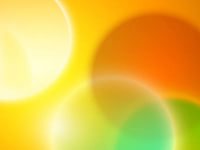 Тема:
«Укрепление и сохранение
здоровья дошкольников»
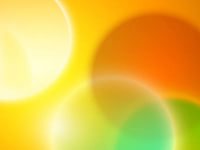 Здоровье - это состояние полного физического, душевного и социального благополучия, а не только отсутствием болезней и физических дефектов»
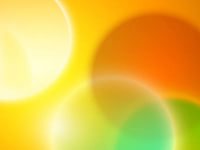 Закаливание — это система специальной тренировки терморегуляторных процессов организма, включающая в себя процедуры, действие которых направлено на повышение устойчивости организма к переохлаждению или перегреванию.
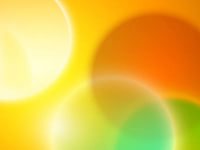 1.Сквозное проветривание
2.Саблюдение санитарно – гигиенического 
    режима
3.Утренняя гимнастика в проветренном
     помещении
4.Дыхательная гимнастика
5.Игровой массаж
6.Гимнастика в постели после дневного сна
7.Хождение босиком по массажным 
    коврикам
8.Умывание прохладной водой
9.Прогулка на свежем воздухе
10.Оптимальное чередование различных видов 
    деятельности
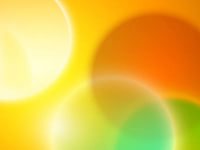 «Моё отношение к жизни»:

Оптимист
Реалист
Пессимист
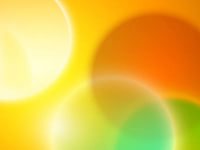 Темы для обсуждения:

Что такое  здоровье?

Факторы, влияющие на состояние здоровья

Что такое ЗОЖ?
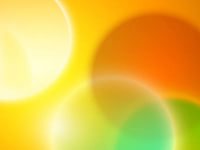 Анкета – опросник

Как  вы оцените состояние здоровья вашего ребенка
            Хорошее
            Удовлетворительное
           Плохое

Изменилось ли состояние здоровья ребенка за период посещения детского сада
            В лучшую сторону
            В худшую сторону

Какие причины, на наш взгляд, могут влиять на ухудшение здоровья ребенка в период нахождения его в детском саду

На что воспитателю стоит обратить внимание при работе с ренком
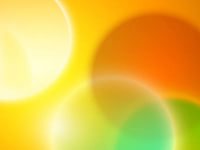 Утренняя гимнастика
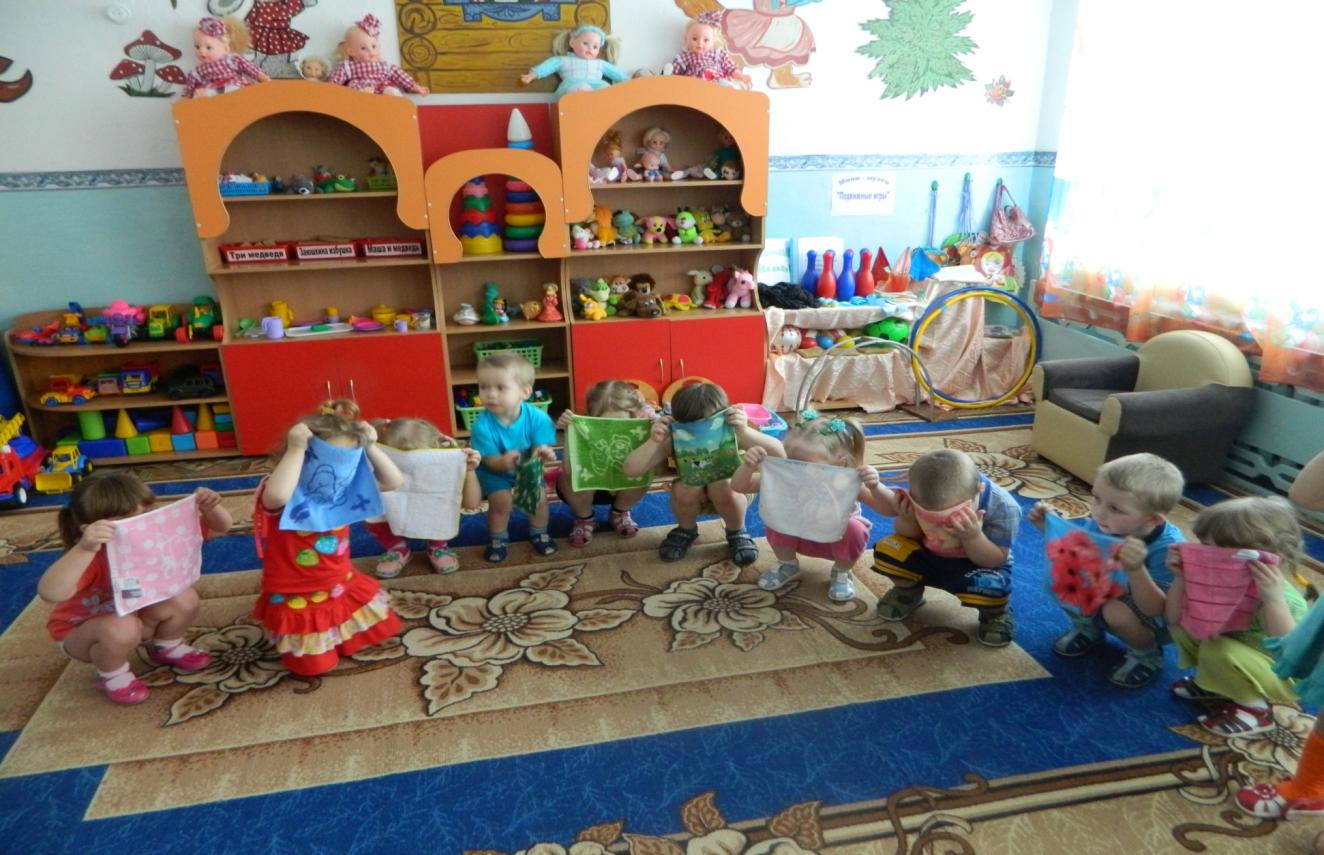 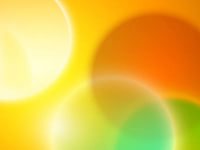 Игровой массаж
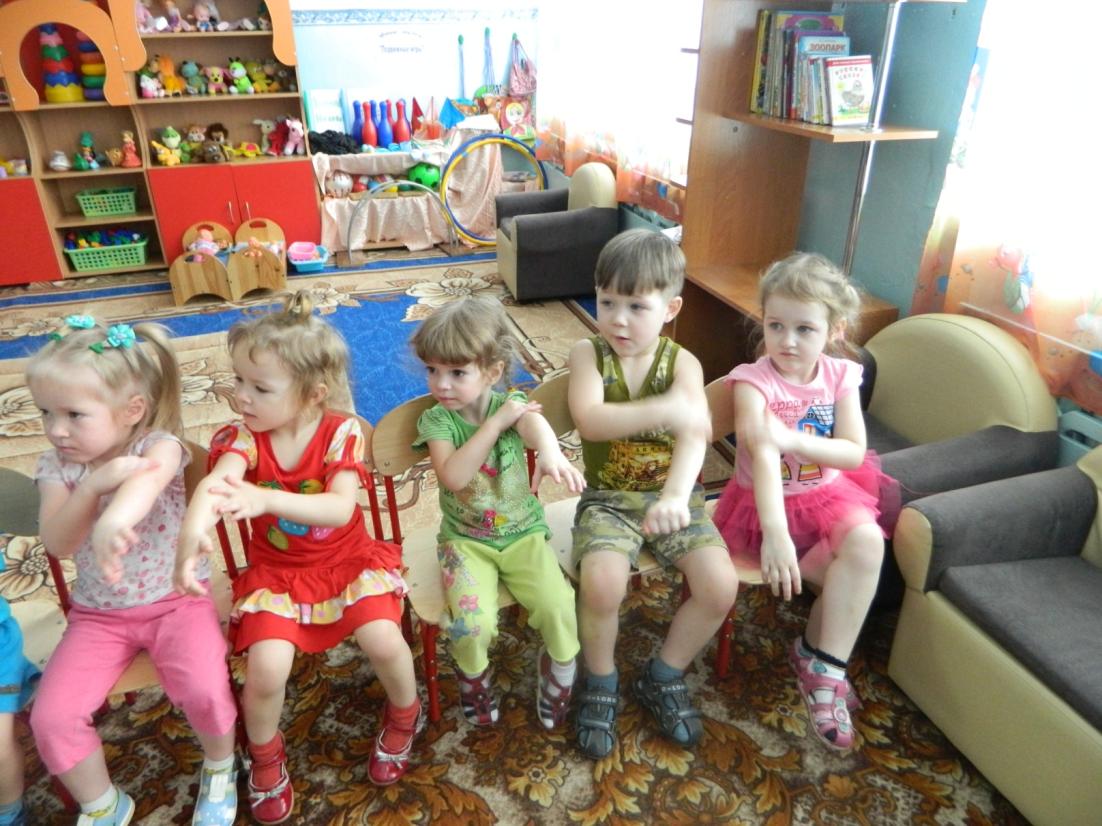 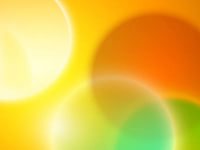 Игровой массаж
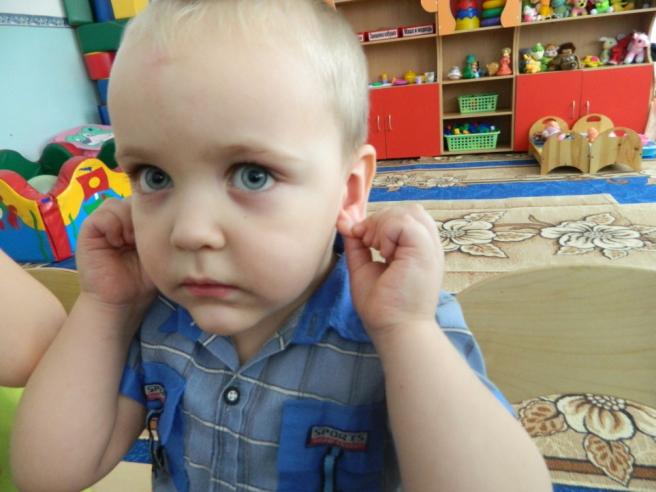 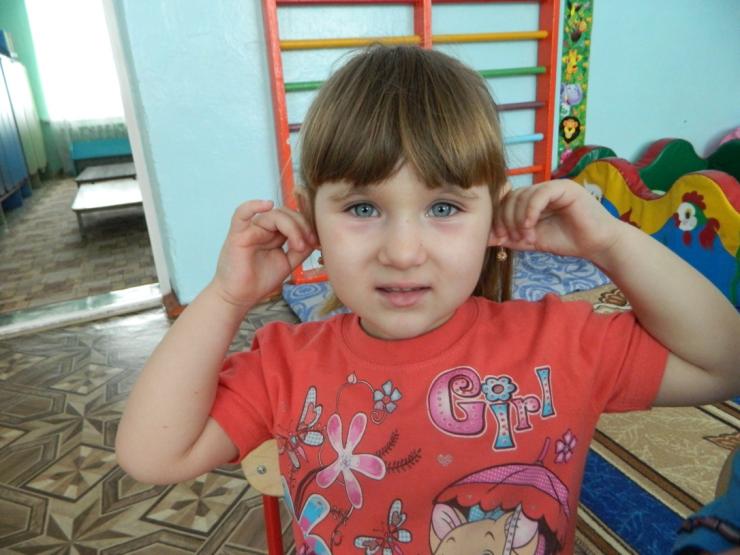 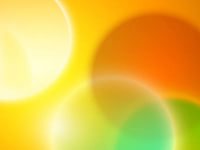 Дыхательная гимнастика
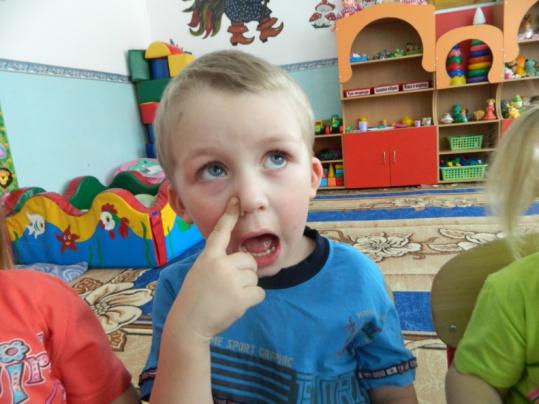 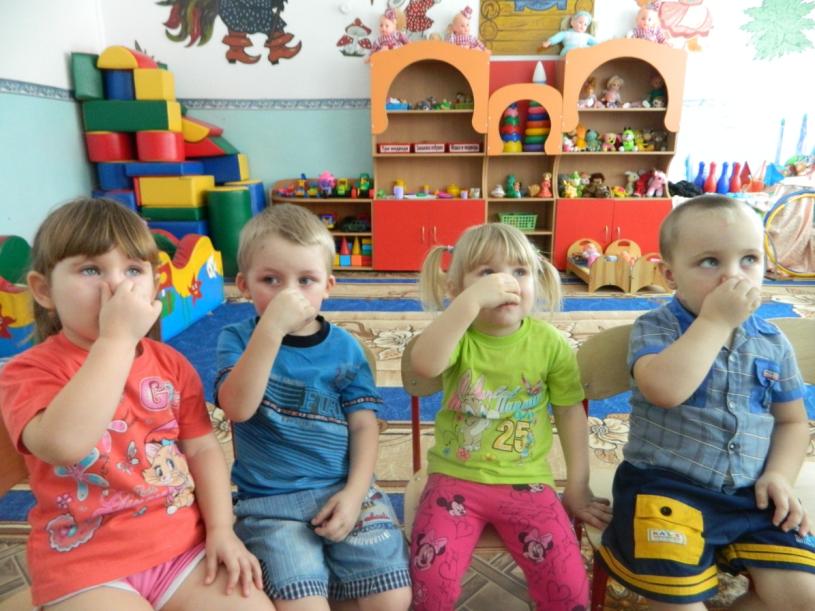 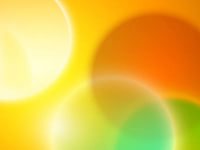 Гимнастика в постели
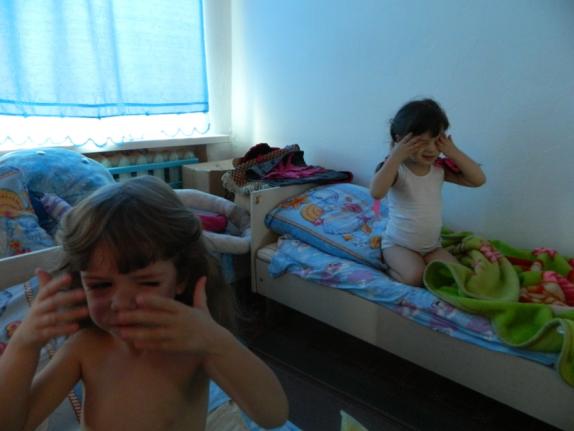 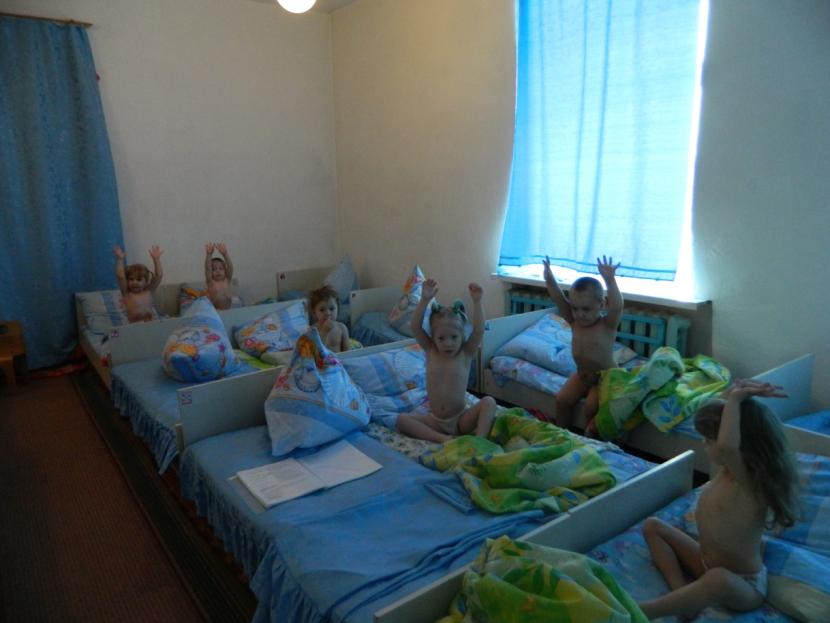 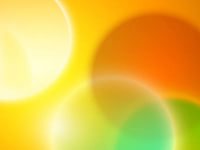 Массажные коврики
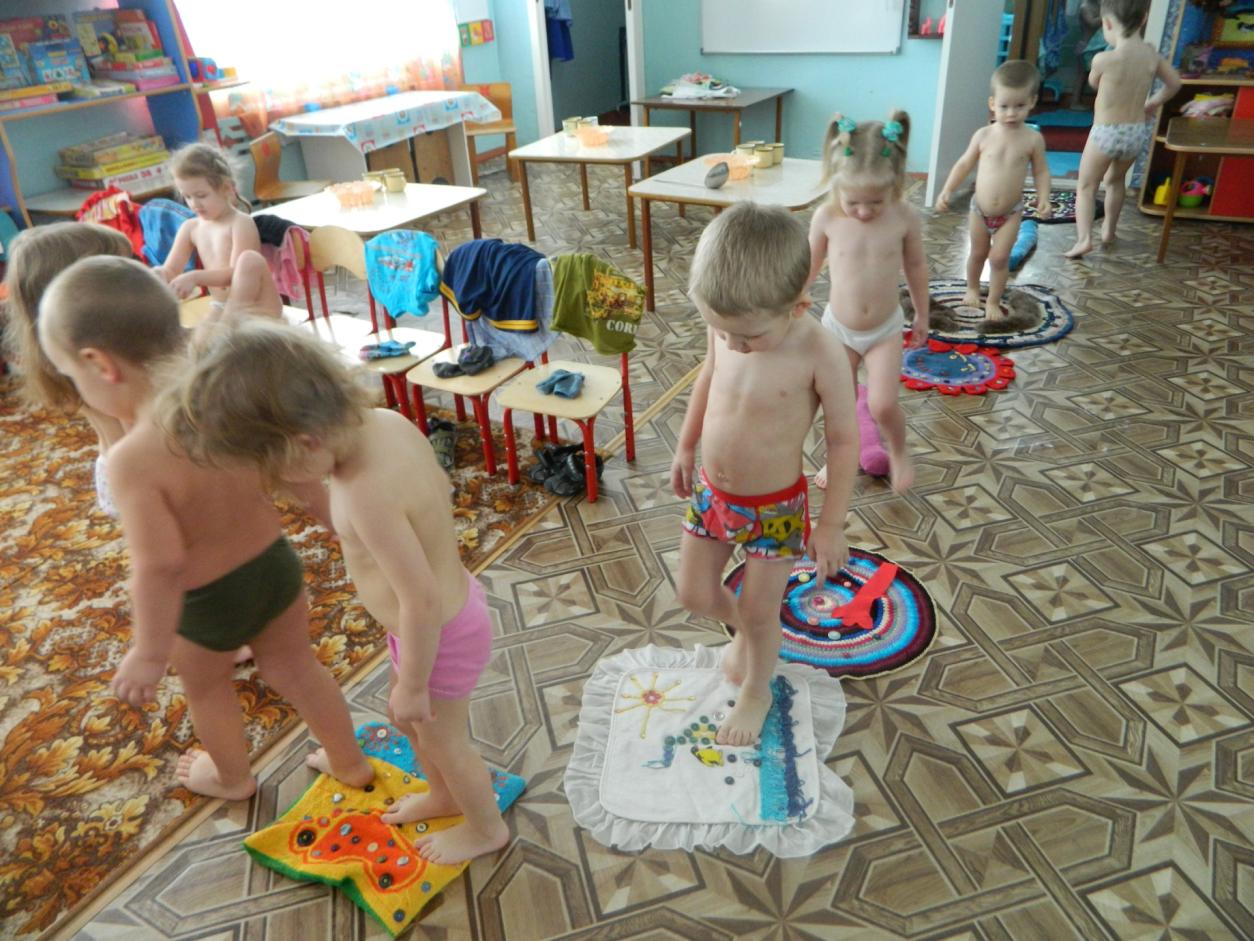 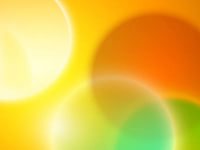 Нестандартное оборудование
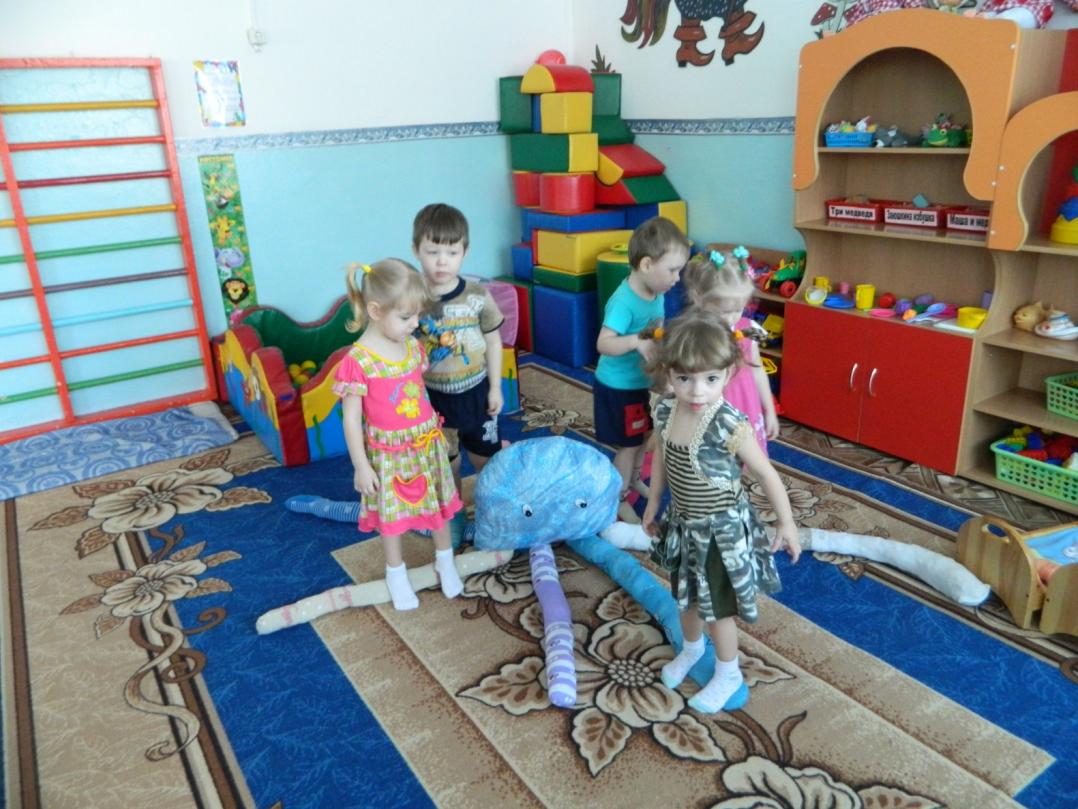 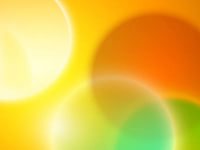 Воздушные процедуры
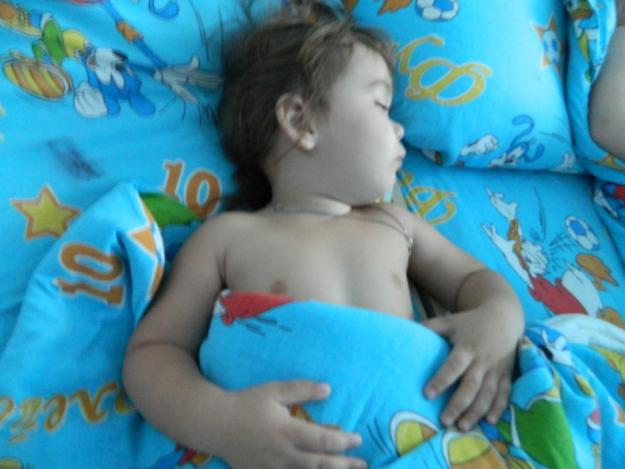 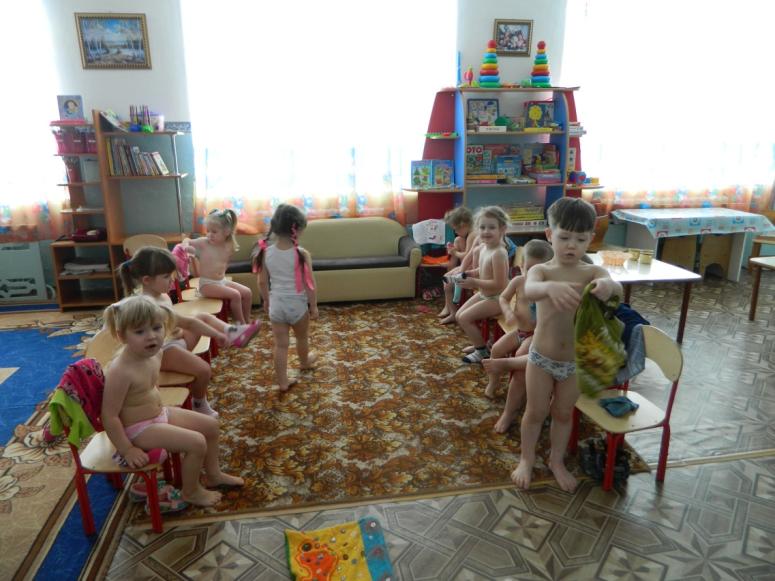 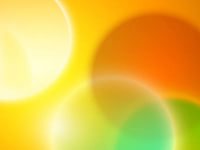 Водные процедуры
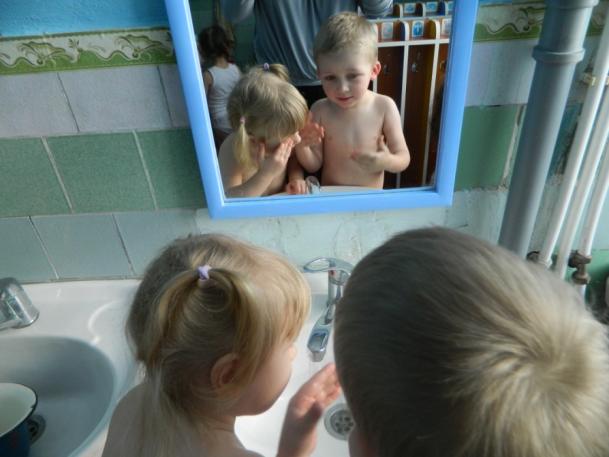 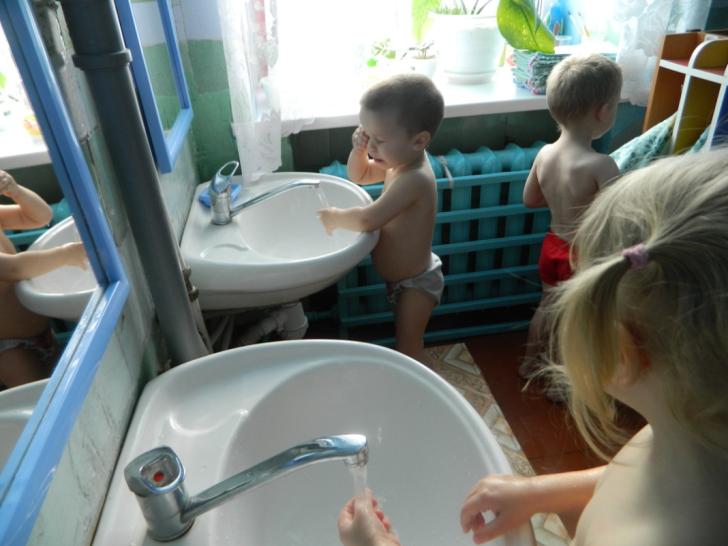 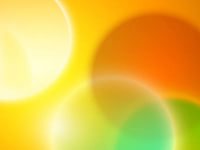 Чередование различных 
видов деятельности
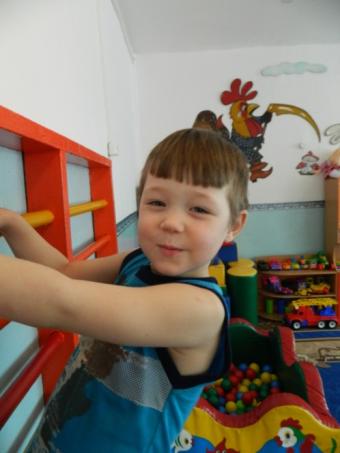 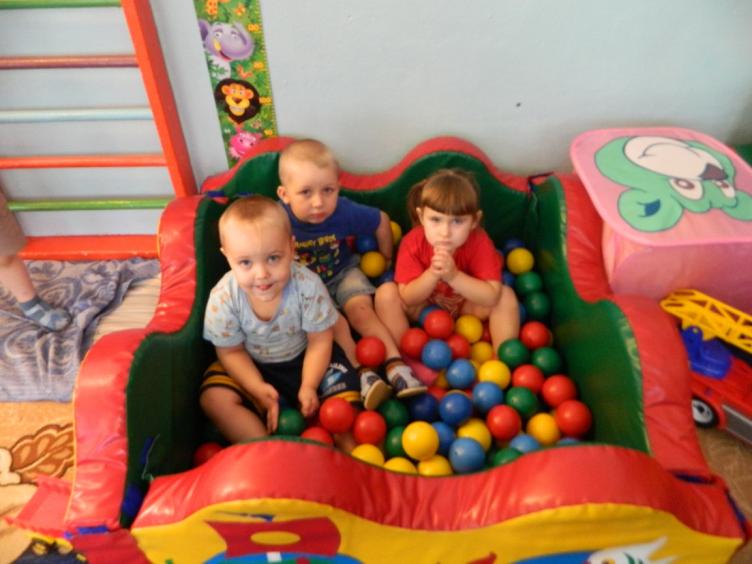